報告者：上田　与嗣

研修場所：国際共生創成協会　熊野飛鳥むすびの里

研修予定期間：２年間
令和５年度　農士候補生研修経過報告
１　農士育成事業について
・農法研究開発事業及び日常の農作業において培った技術を、集団内農（各団体）
    の現場で活かす自立した農、志のある農に携わる人材となる「農士」の育成を
    行う・農士候補生は「農」「武」「学」を修める・農士候補生の研修期間は２年間とし、研修場所は日本自治集団内農業団体地域
   に住まい、地域住民と一体となり行うものとする
２　研修場所：国際共生創成協会　熊野飛鳥むすびの里における研修　　経過
（１）「農」　

　　① 研修開始時期：令和５年３月１日

　　② 指導員：荒谷　卓

　　③ 農経験：なし

　　④ 農への志：昔の日本人の生活に立ち返り、自立農（米や必要な野菜を収穫出来る
　　　　　　　　ようになり食料の依存体制からの脱却）を目指す。そして地域共同体
　　　　　　　　に関わる。
⑤ 実施研修内容
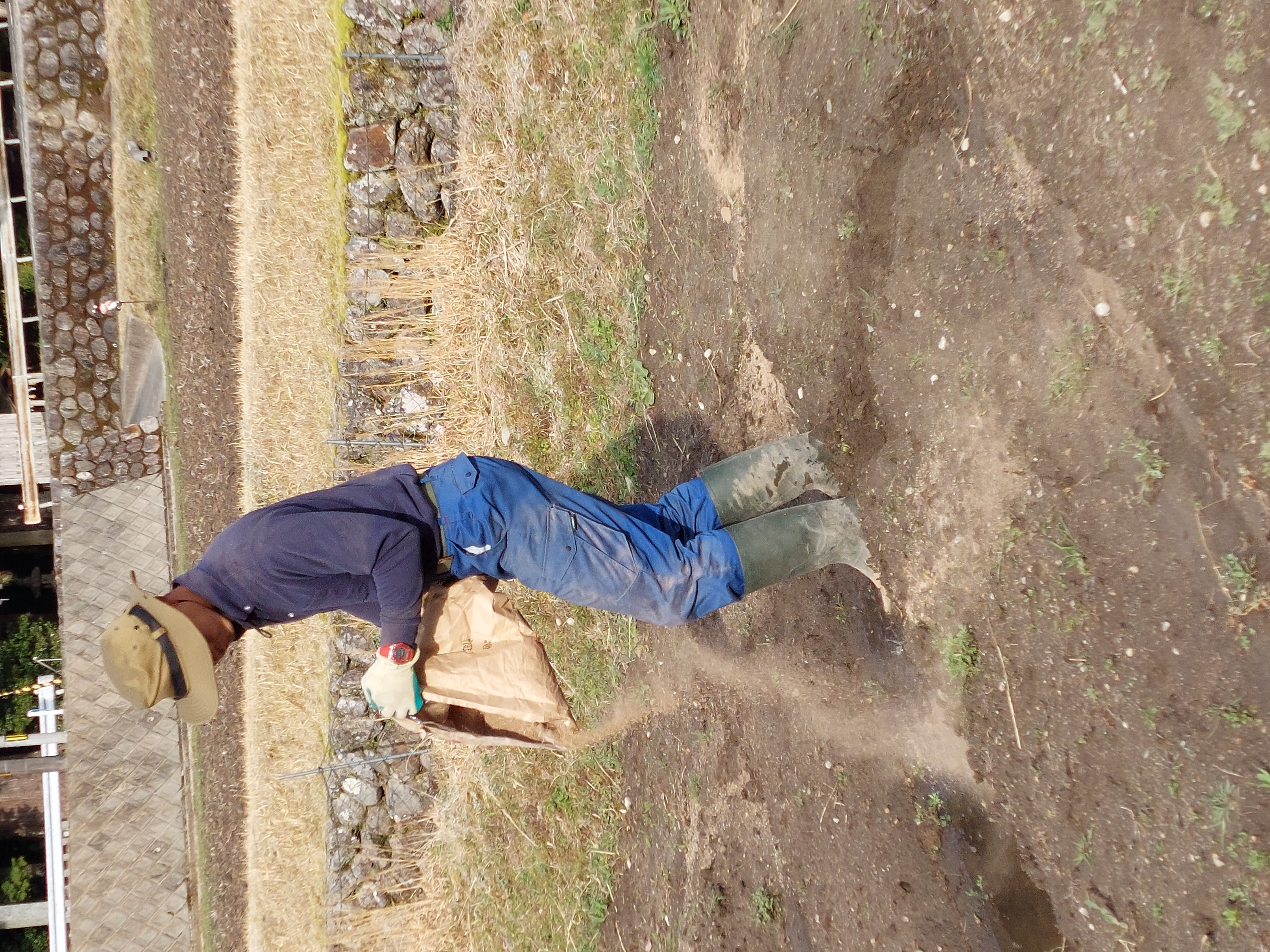 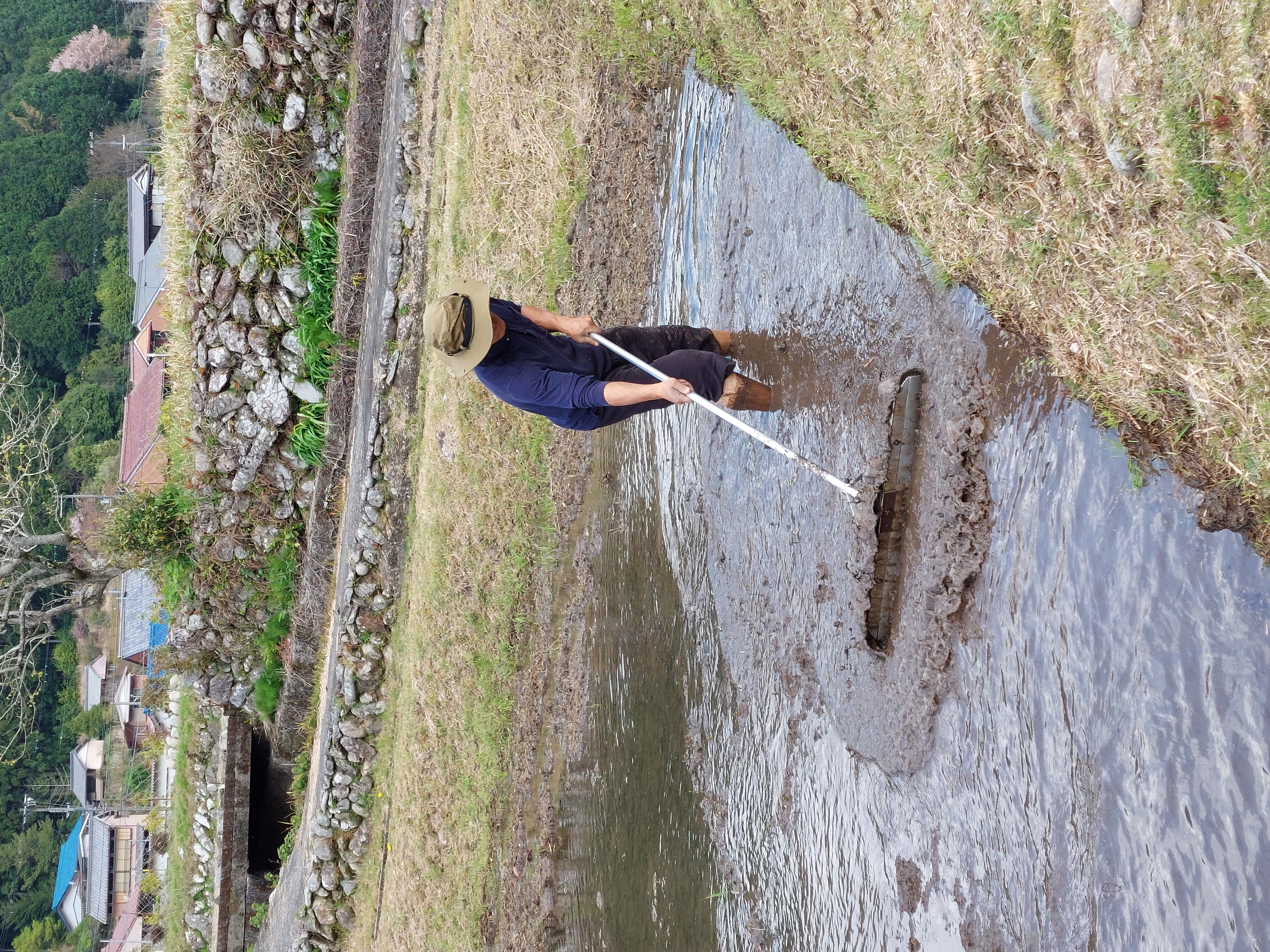 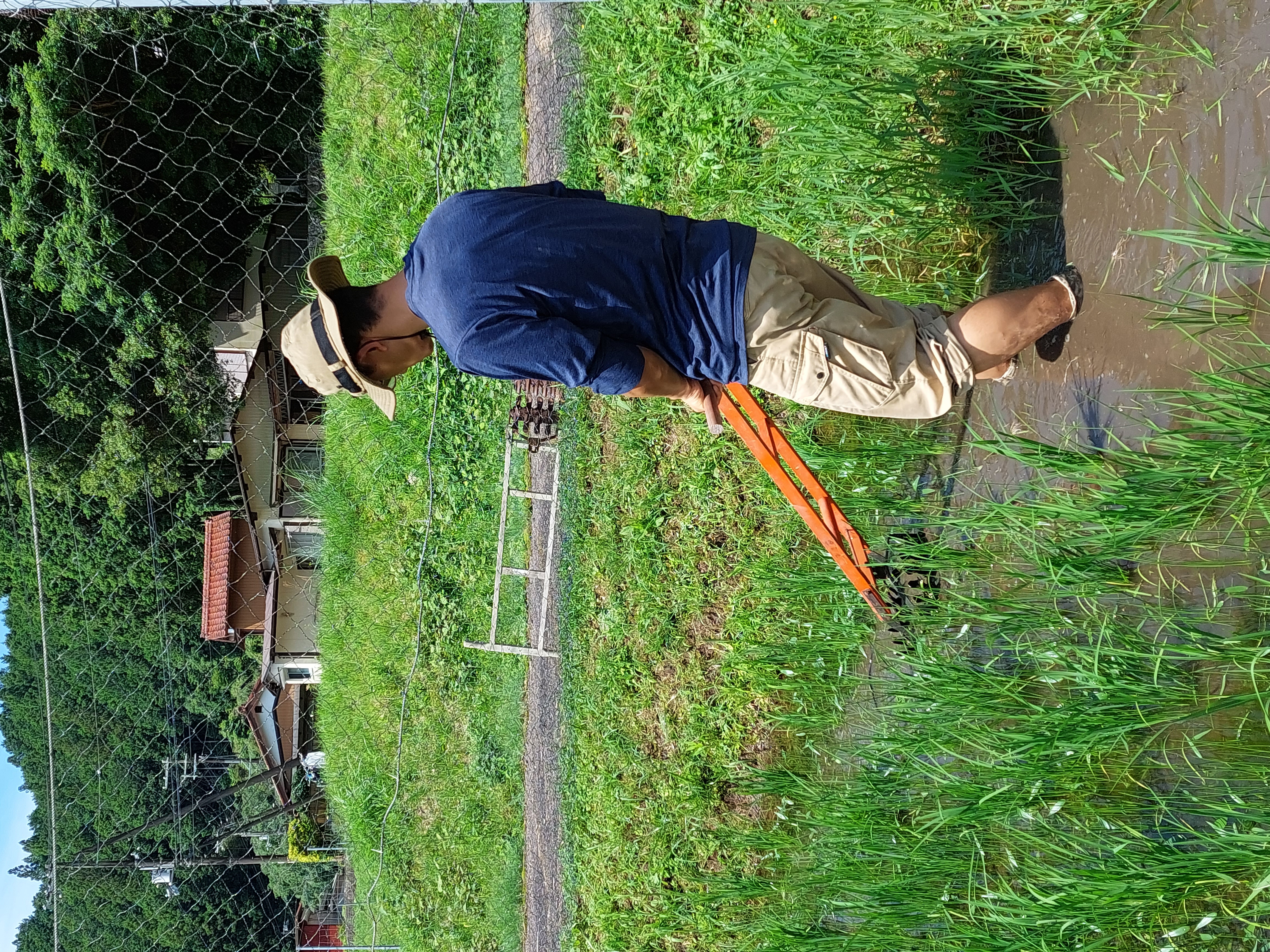 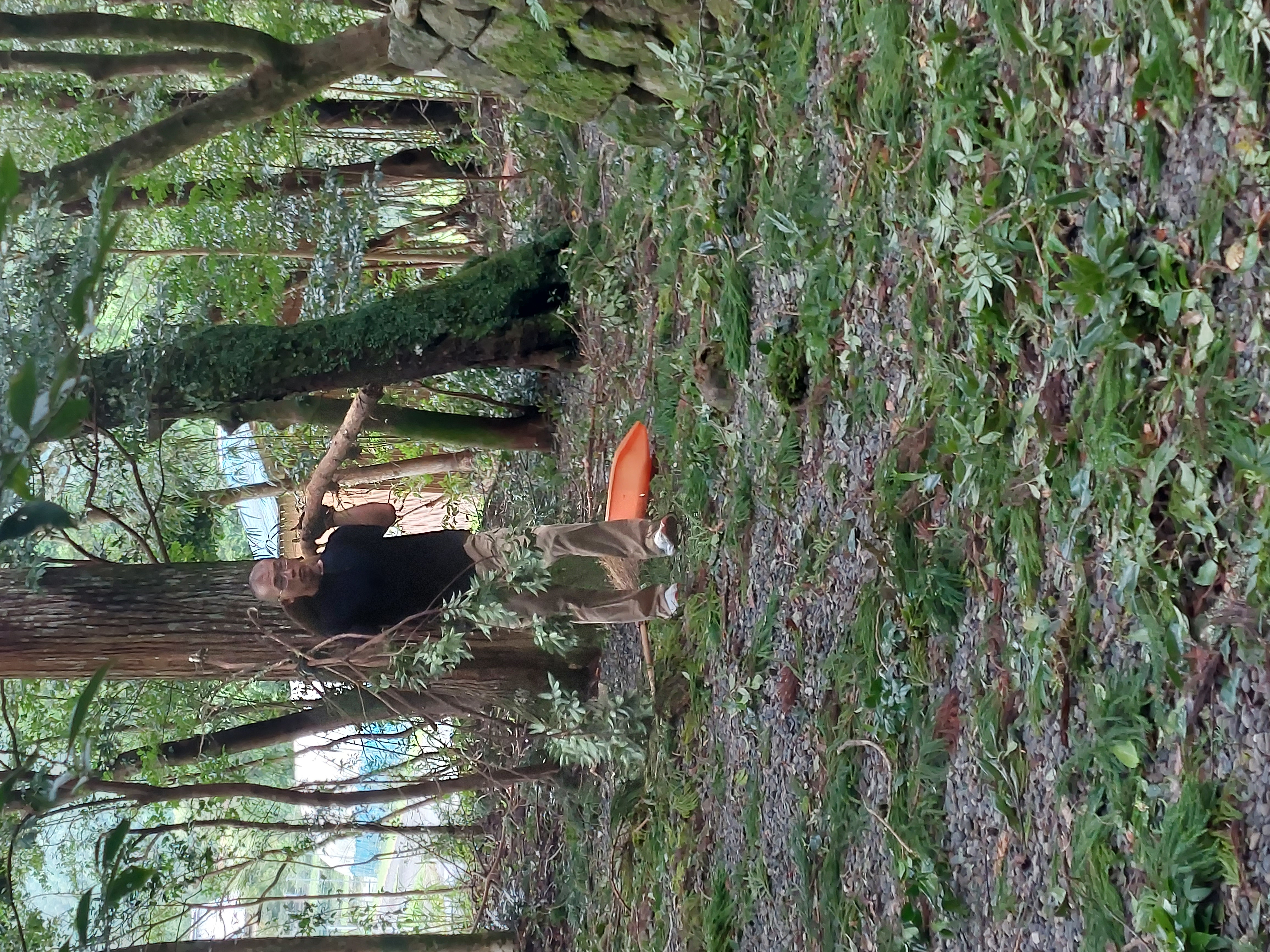 時期
田んぼ
畑
その他

時期
田んぼ
畑
その他
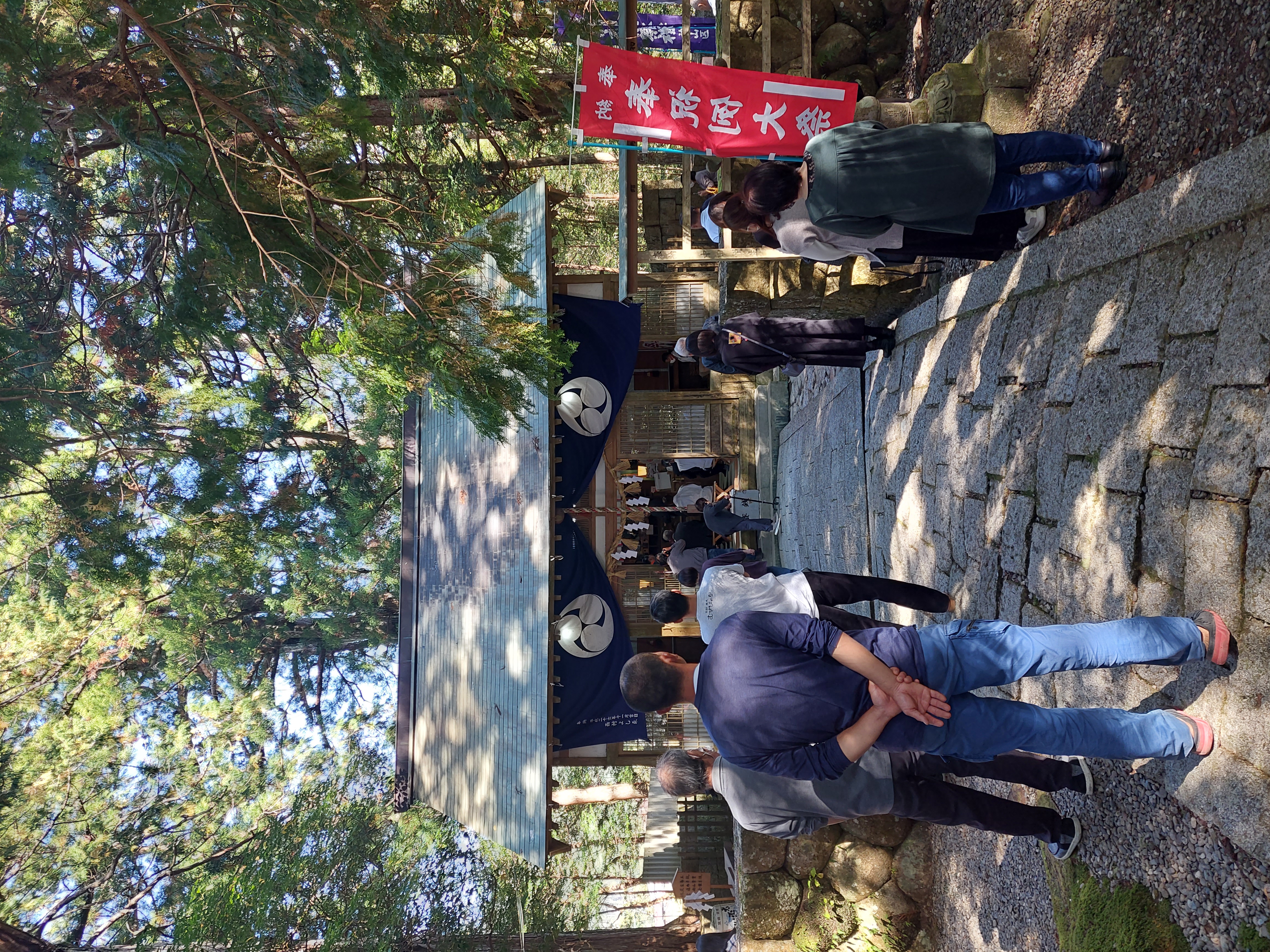 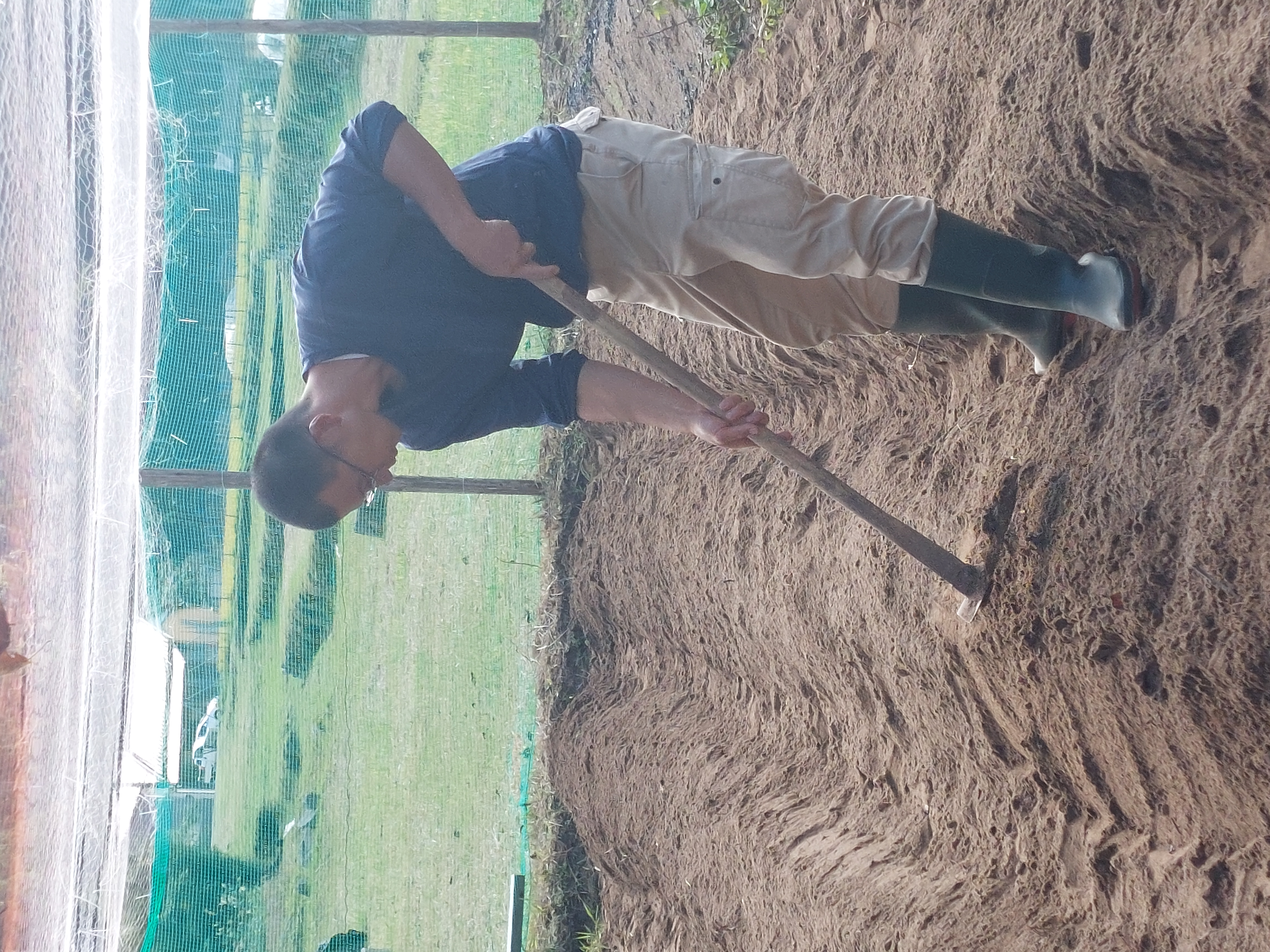 （２）「武」
① 研修開始時期：令和５年３月１日
   
   ② 指導員：荒谷　卓

　③ 武への探究：何を守るのか？一体何が出来るのか？侍とは
　　何か？を自ら問い続け深めていく

　④ 実施研修内容：むすびの里内での武道合宿への参加、毎週
　　水曜日の武道稽古への参加、むすびの里を訪れる海外門人
　　との合同稽古加、毎月の第一土曜日開催武道教室への参加
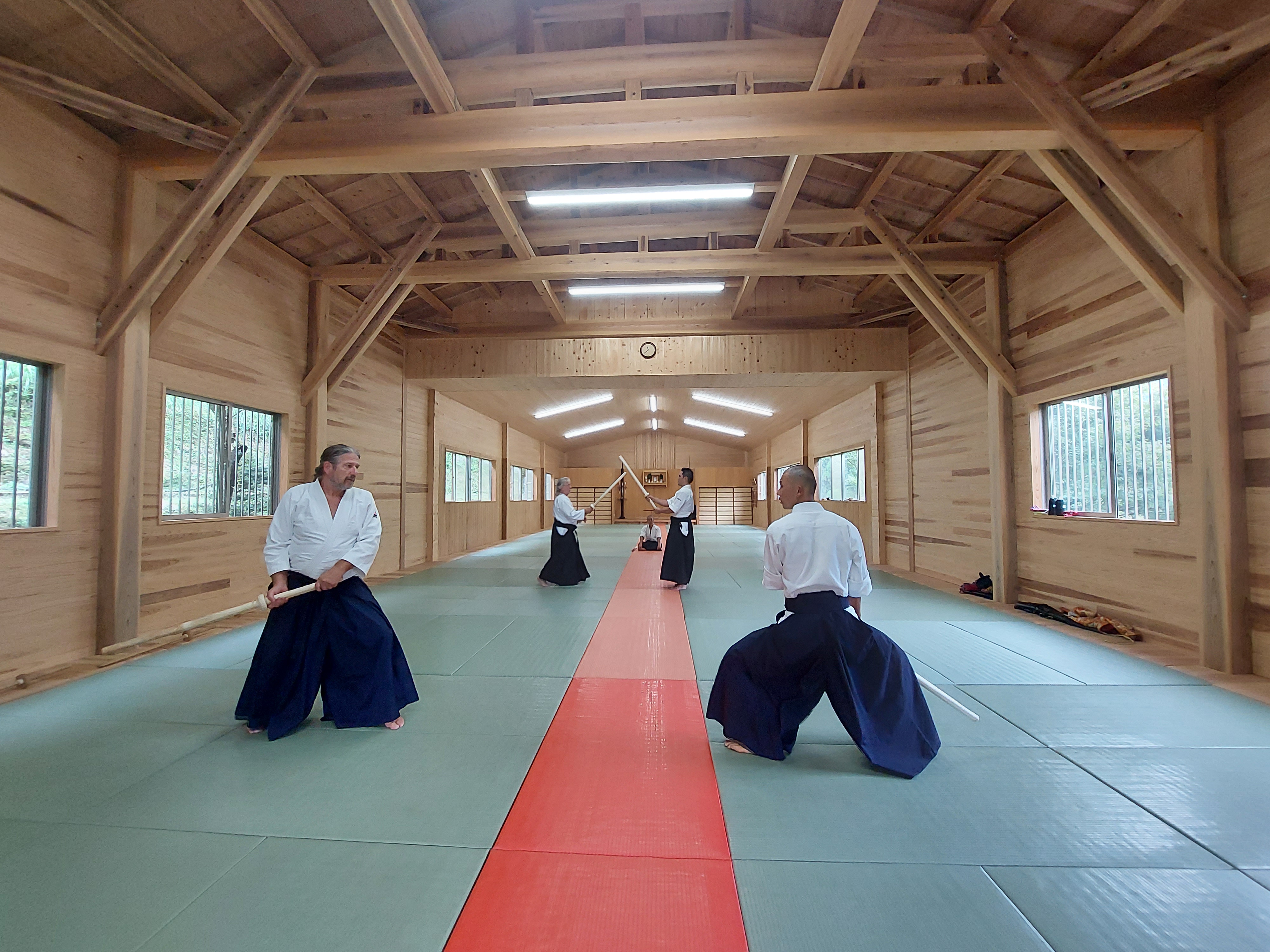 （３）「学」
① 研修開始時期：令和５年３月１日

　　② 指導員：荒谷　卓

　　③ 学への探究：物事を外から眺めたり頭で概念を弄ぶのではなく、身をもってその
　　　　　　　　　 当事者としての信念・自覚

　　④ 令和５年度次科目：毎週月曜日の三浦講師（近思録、大学、論語、自治論の講義）
　　　　　　　　　　　　 毎週火曜日の荒谷講師（古事記、みことのり、武士道・
　　　　　　　　 　　　　人物についての講義及び討議）
　　　　　　　       　　　 毎月のむすびの里勉強会への参加
３　研修開始から現在に至るまでの変化等
・研修における実感　①農は生活・いとなみであって、一次産業、産業という枠組みの一部では全くない
　②農をしていないと昔の日本人の感覚（武道、宗教）は理解できない
　③集落地域共同体というものはどんなものか？、集落のよりどころである神社の
       清掃は皆で行い、集落の景観を守るため皆で草刈り、清掃をし、年長者は経験
       の浅い者に田畑の経験を伝え導く。このような集落においての人々との繋がりは
       研修をしなければ体験することはできなかった
　④集落とは、後の世の人々の生活を思う先人の行い、思いが現成している

・自立への志向
　　精神において、日常生活において